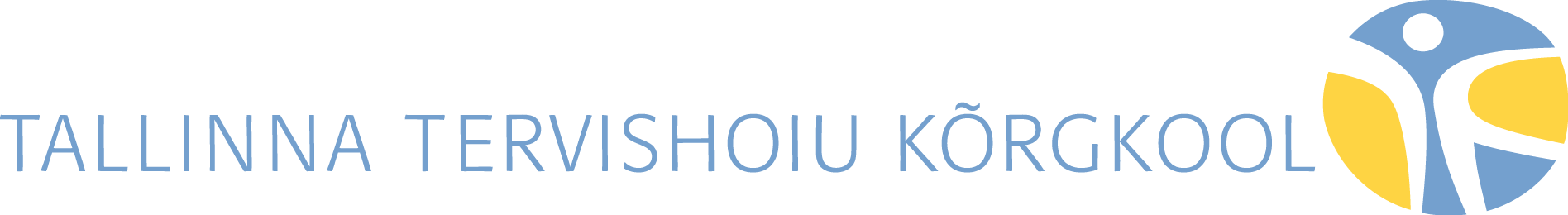 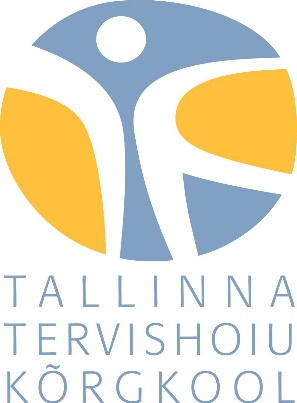 MEIE KÕRGKOOL –  SEE ON LUGU INIMESTEST.
SEE ON ELUVIIS
80 aastaga on meie kõrgkoolist saanud  tunnustatud rakenduskõrgkool
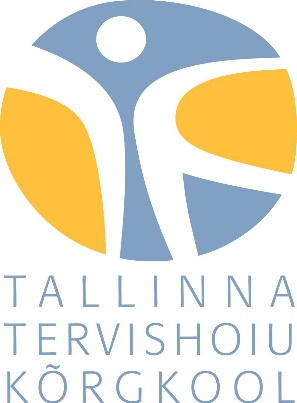 ME OLEME KÕIKJAL
perearstikabinetis, terviserajal, Sinu vanaema  prillides ja naeratuses või abistamas Sinu lähedast
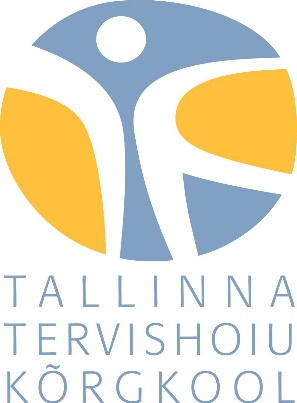 0
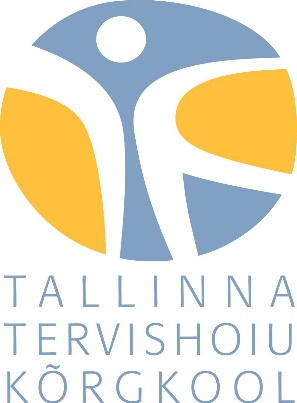 ERIALAD
erakorralise meditsiini tehnik
hooldustöötaja
lapsehoidja
sterilisatsioonitehnik
hambaraviassistent
abivahendispetsialist
tegevusjuhendaja
õde
ämmaemand
farmatseut
Assistant Pharmacist
optometrist
hambatehnik
tervisedendaja
tegevusterapeut
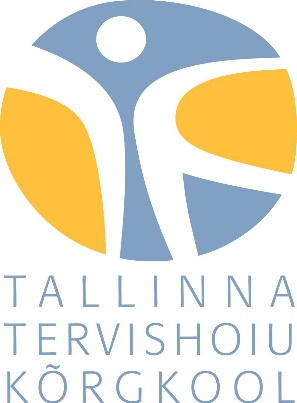 MEIE LUGU
ON ÜKS KASVAMISTE LUGU
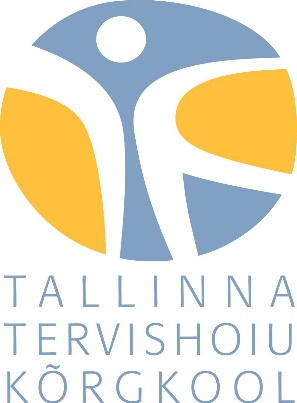 ÕPPIMINE JA ÕPETAMINE
2000 õppurit  rohkem kui 100 õppejõudu
Ulvi Kõrgemaa,  Tallinna Tervishoiu
Kõrgkooli  õppeprorektor
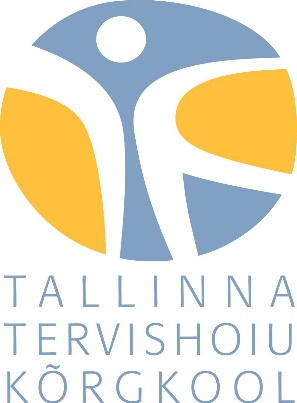 ÕPPIMINE
Meie kõrgkooli on püsiv konkurss. Meile tahetakse  õppima tulla. Õppimine jätkub kogu elu
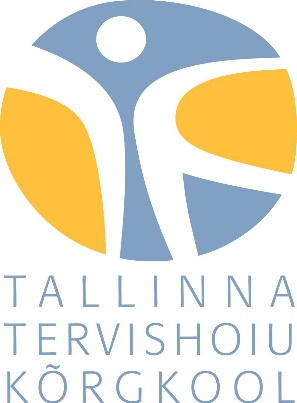 ÕPETAMINE
Rakenduskõrgharidus. Magistriõpe  Kutseõpe ja töökohapõhine õpe
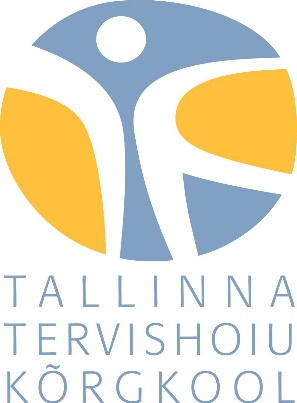 RAKENDUSKÕRGHARIDUS
õde
tervisedendaja
ämmaemand
tegevusterapeut
farmatseut
Assistant Pharmacist
hambatehnik
optometrist
Üle 300 lõpetaja aastas
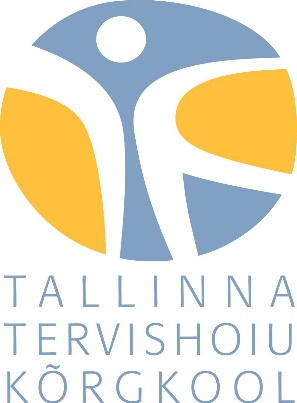 MAGISTRIÕPE
Terviseteaduse magistriõppe serialad:
kliiniline õendus
intensiivõendus
vaimse tervise õendus
terviseõendus
Esimene lend 2020. aastal. Ligi 50 lõpetajat
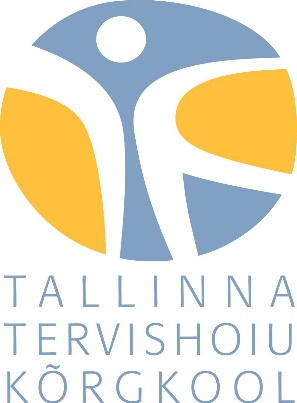 KUTSEÕPE
hooldustöötaja
erakorralise meditsiini  tehnik
lapsehoidja

200 lõpetajat aastas
abivahendi spetsialist
tegevusjuhendaja
sterilisatsioonitehnik
hambaraviassistent
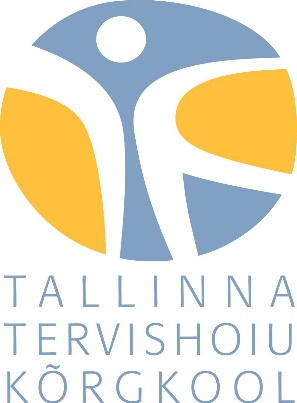 TÖÖKOHAPÕHINE ÕPE
hooldustöötaja
lapsehoidja
erakorralise meditsiini  tehnik

270 lõpetajat aastas
abivahendispetsialist
tegevusjuhendaja
tegevusterapeut
hambaraviassistent
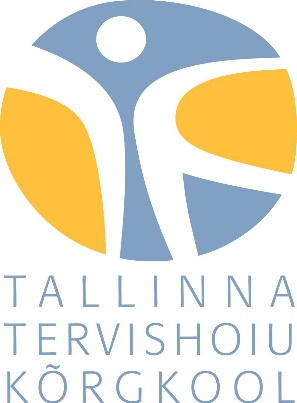 ORGANISATSIOON
3 keskust
Meditsiinitehnilise  hariduse keskus
Tervishariduse  keskus
Elukestva õppe keskus,  sh täienduskoolitus
1 õppetool	2 osakonda
Õppeosakond
Kutseõppe  osakond
Õenduse  õppetool
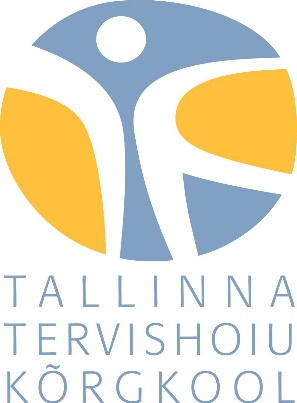 UUENDUSLIK ÕENDUSÕPE
2002: NANDA International (NANDA-I)
2014-2016: Valmib simulatsioonikeskus. Simulatsioon  saab õenduskoolituse osaks. Kõrgtehnoloogiline nukk  jäljendab patsiendi reaktsioone ja haigussümptomeid,  salvestab ravitegevuse, mille põhjal toimubki õpe.
Kasutusele tulevad simulatsioonõppe (The International Nursing  Association for Clinical Simulation and Learning) hea tava standardid,  peegeldades meie taset.
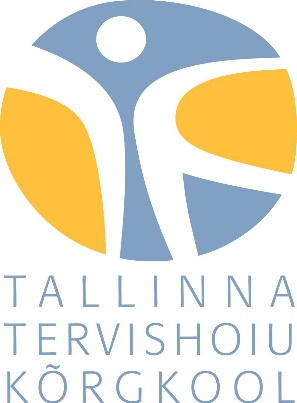 KESKKOND
Kooli keskkonnast on saanud  õppijate lemmikpaik
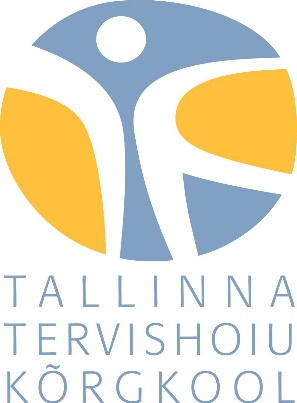 RAHVUSVAHELINE KOOSTÖÖ
Vahetusprogrammid: ERASMUS	Arendusprojektid: NORD-PLUS
Erialavõrgustikud:
ATCN (Advanced Trauma Care for Nurses)
ENOTHE (European Thematic Network of  Occupational Therapy In Higher Education)
EAOO (European Academy of Optometry and  Optics)
EFAD (European Federation of the Associations  of Dietitians)
Rahvusvahelised  kõrgharidusvõrgustikud:
EURASHE (European Association of  Institutions in Higher Education)
EAIE (European Association for International  Education)
IUHPE (International Union for Health  Promotion and Education)
COHEHRE (Consortium of Institutes of Higher  Education in Health and Rehabilitation in Europe)
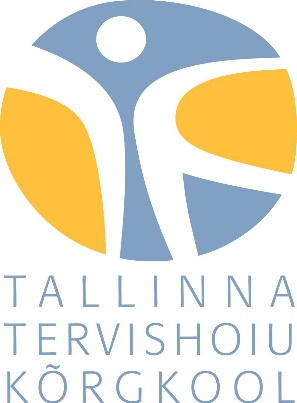 UURIMISTÖÖD
Rakendusuuringud
Rahvusvahelised teadusprojektid
Õendushariduse ja praktika arendus
Rahvusvahelised ja kohalikud konverentsid ning seminarid
Teadus- ja arendustegevus koostöös sotsiaal- ja tervis-  hoiuasutustega, teiste kõrgkoolide ja kolmanda sektoriga
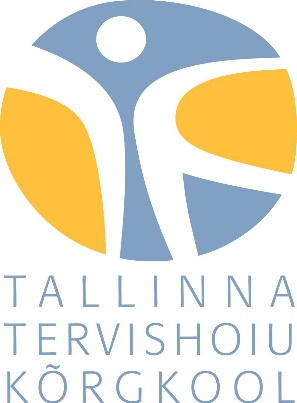 JUHTIMINE
Mul on hea meel, et meie kõrgkooli ametikohtadele
on püsivalt konkurss. Ja kõrgkooli sisseastumiseks samuti.
Ülle Ernits,  Tallinna Tervishoiu  Kõrgkooli rektor  2006. aastast
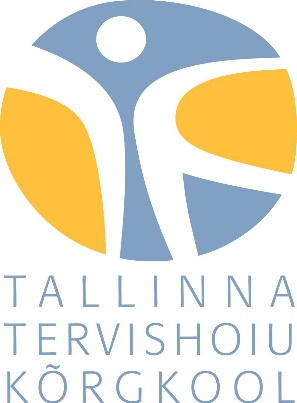 Meil on Eesti kõrgharidusmaastikul kindel koht. Me oleme loonud uusi õpetamisvõimalusi  ja erialasid tervishoius.
Ja IKKA on meie töötajates peidus see väike miski, 
mis räägib enamast kui lihtsalt palgatööst.